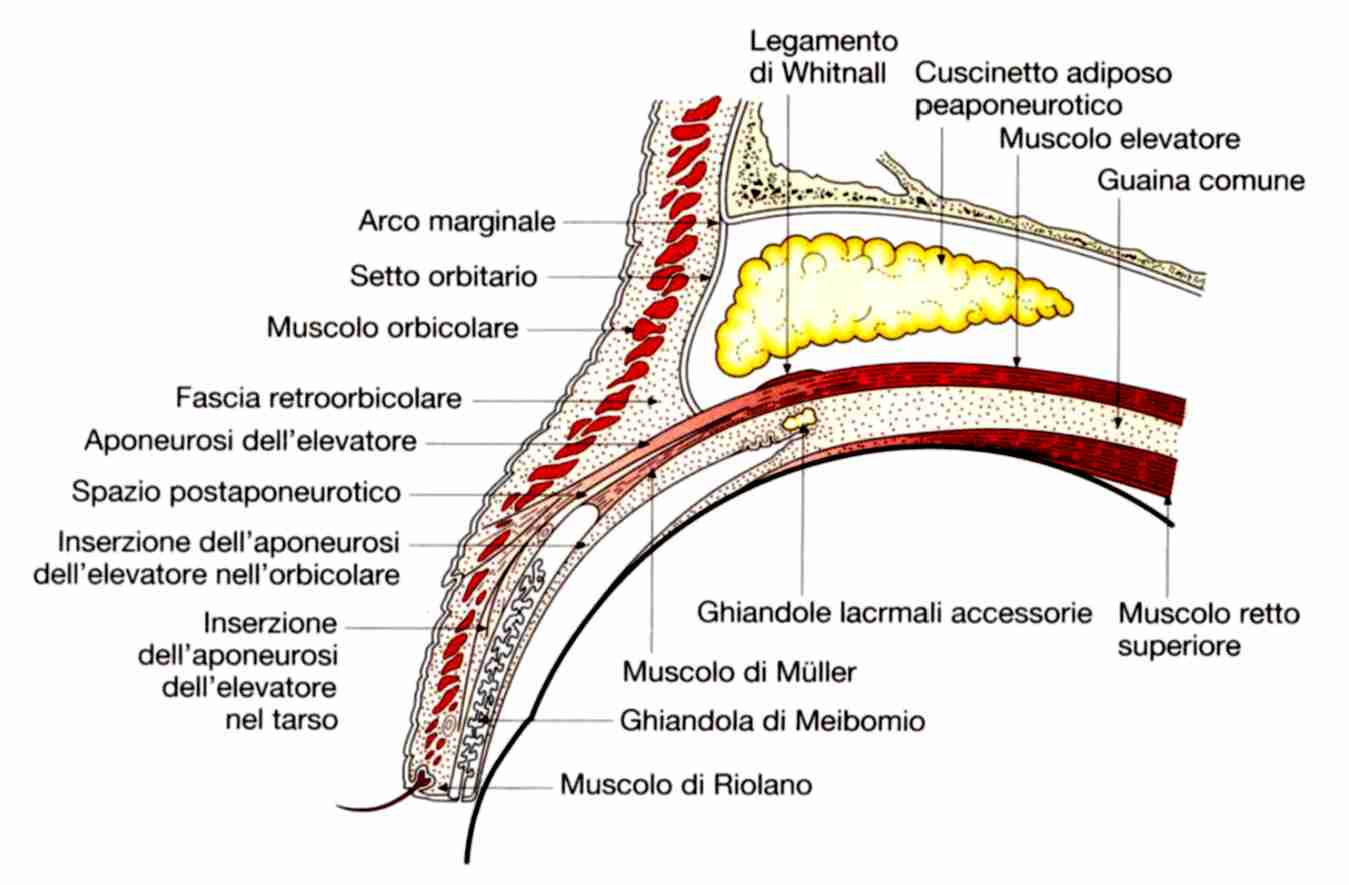 Palpebre
Strato cutaneo
Strato muscolare
m. orbicolare
palpebra superiore: m. elevatore e m. di Müller 
Strato tarsale
Setto orbitario
Tarso
Strato congiuntivale
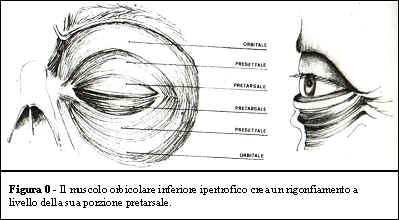 Anomalie palpebrali
Estetiche

Funzionali
Mancanza della normale protezione offerta dalle palpebra alla sottostante congiuntiva – cornea con patologia da esposizione
Anomalie congenite
Di sviluppo:
Ablefaron, anchiloblefaron, coloboma
Di forma:
Epicanto, epiblepharon, blefarofimosi
Di posizione:
Rime mongoloidi e antimongoloidi
Di motilità:
ptosi
Anomalie congenite
Di sviluppo:
Ablefaron, anchiloblefaron, coloboma
Di forma:
Epicanto, epiblepharon, blefarofimosi
Di posizione:
Rime mongoloidi e antimongoloidi
Di motilità:
ptosi
Anomalie congenite
Di sviluppo:
Ablefaron, anchiloblefaron, coloboma
Di forma:
Epicanto, epiblepharon, blefarofimosi
Di posizione:
Rime mongoloidi e antimongoloidi
Di motilità:
ptosi
Anomalie congenite
Di sviluppo:
Ablefaron, anchiloblefaron, coloboma
Di forma:
Epicanto, epiblepharon, blefarofimosi
Di posizione:
Rime mongoloidi e antimongoloidi
Di motilità:
ptosi
Anomalie congenite
Di sviluppo:
Ablefaron, anchiloblefaron, coloboma
Di forma:
Epicanto, epiblepharon, blefarofimosi
Di posizione / orientamento:
Rime mongoloidi (s. di Down)
Rime antimongoloidi (s. di Apert)
Di motilità:
ptosi
Anomalie congenite
Di sviluppo:
Ablefaron, anchiloblefaron, coloboma
Di forma:
Epicanto, epiblepharon, blefarofimosi
Di posizione:
Rime mongoloidi e antimongoloidi
Di motilità:
Ptosi
Anomalie acquisite
Anomalie acquisite
Di posizione:
Entropion (spastico, senile, cicatriziale) (trichiasi),
ectropion
Di motilità:
Ptosi, lagoftalmo, blefarospasmo
Infiammatorie
palpebre, 
ghiandole palpebrali, 
margine palpebrale
Neoplastica
Entropion senile
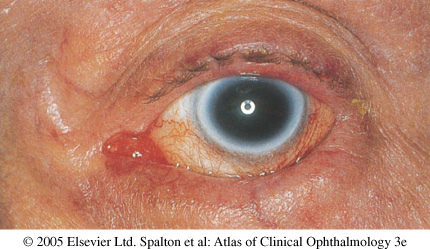 [Speaker Notes: Fig 2.12 Entropion]
Entropion cicatriziale
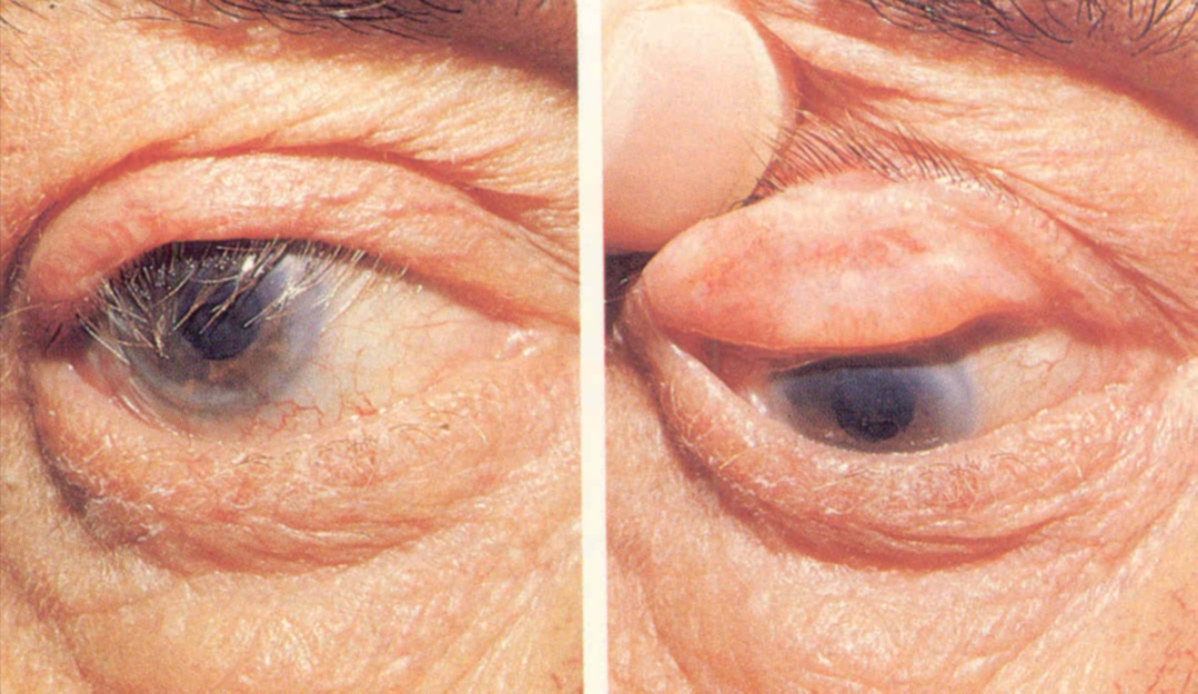 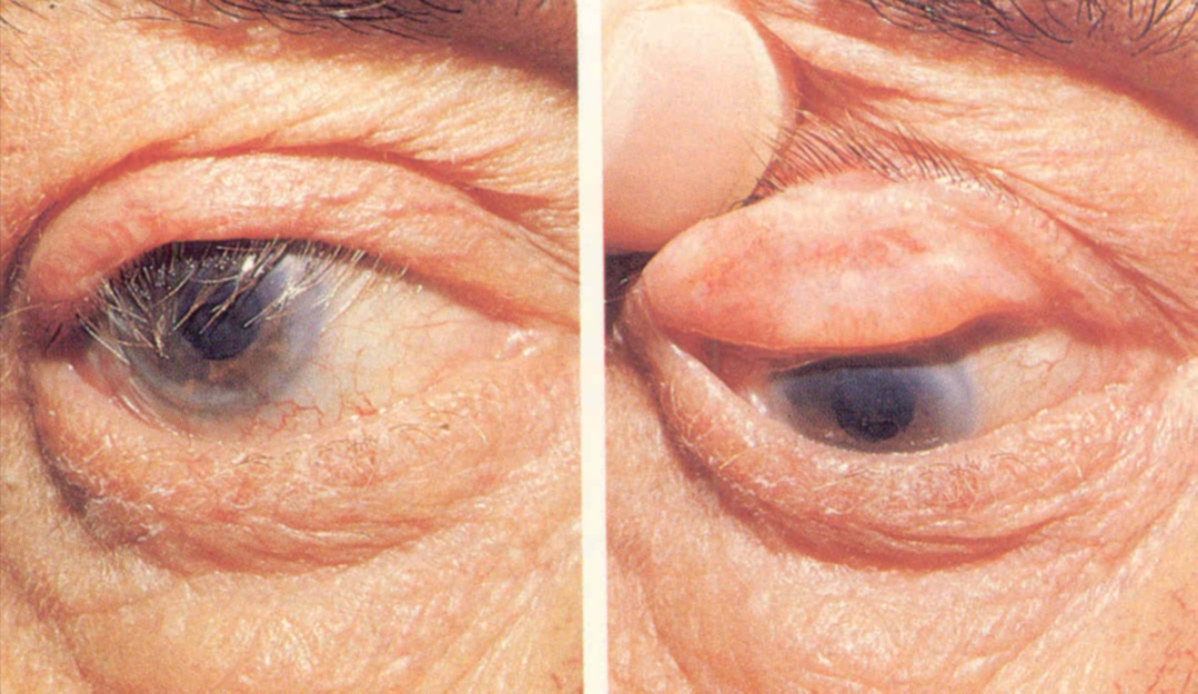 Di posizione:
Entropion, 
ectropion (cicatriziale, senile, paralitico)
Di motilità:
Ptosi, lagoftalmo, blefarospasmo
Infiammatorie
palpebre, 
ghiandole palpebrali, 
margine palpebrale
Neoplastica
Ectropion cicatriziale
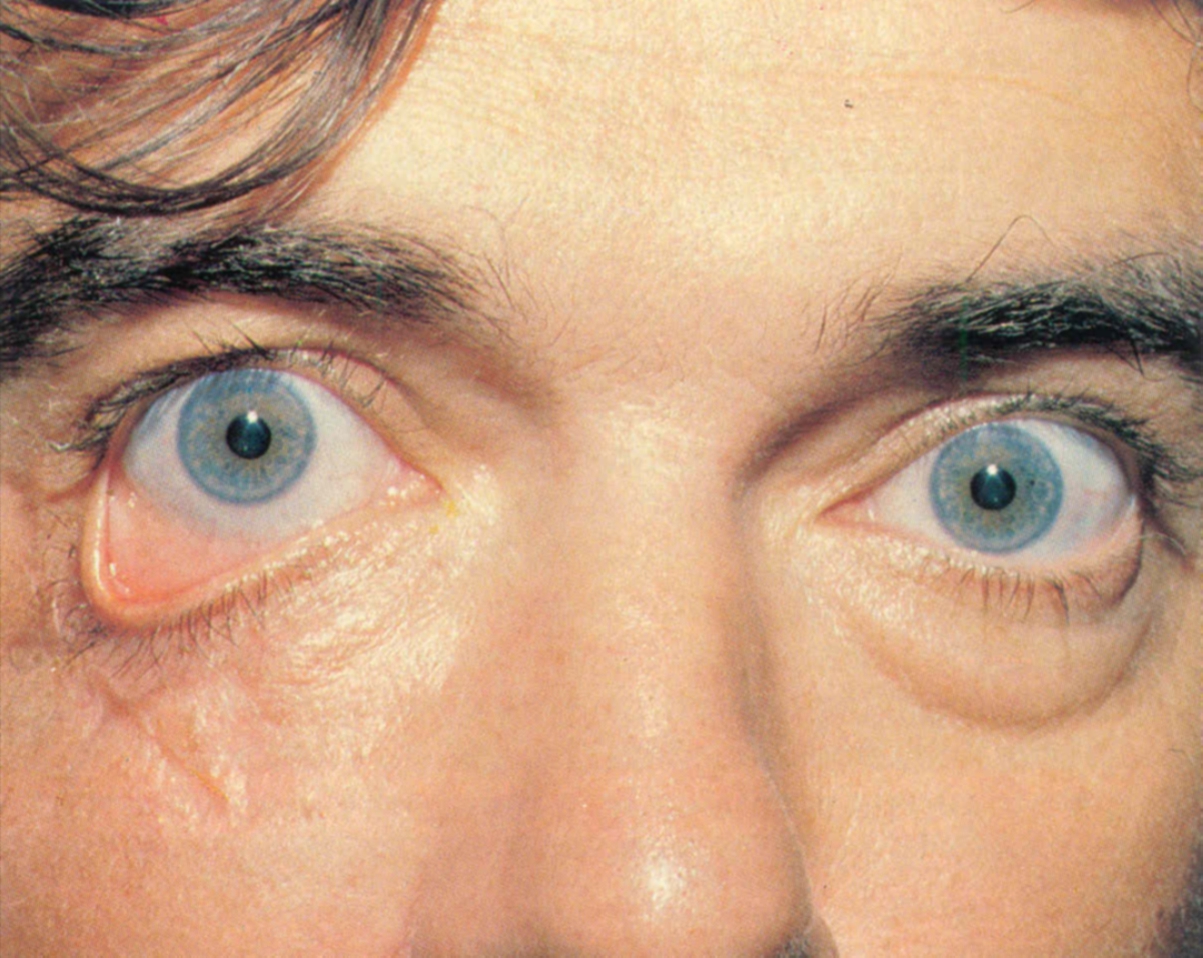 Ectropion paralitico
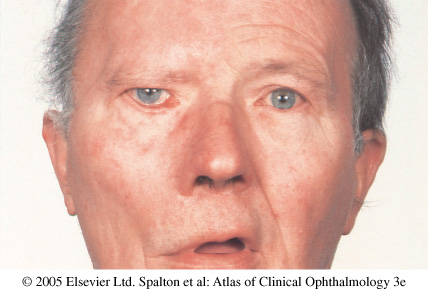 [Speaker Notes: Fig 2.17 Ectropion]
Ectropion meccanico
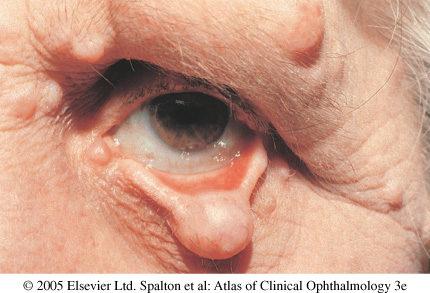 [Speaker Notes: Fig 2.18 Ectropion]
Anomalie acquisite
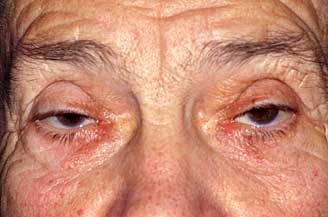 Di posizione:
Entropion, ectropion
Di motilità:
Ptosi, lagoftalmo, blefarospasmo
Infiammatorie
palpebre, 
ghiandole palpebrali, 
margine palpebrale
Neoplastica
Senile
Traumatica 
Paralitica
patologia intracranica
patologia orbitaria
Miogena 
Miastenia
Oftalmolplegia cronica progressiva
Anomalie acquisite
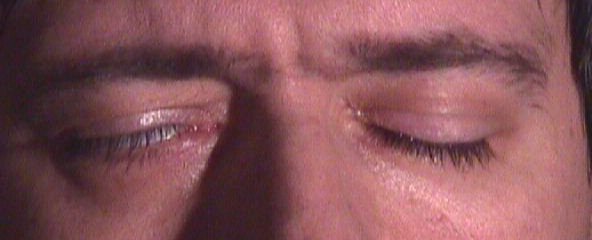 Di posizione:
Entropion, ectropion
Di motilità:
Ptosi, lagoftalmo, blefarospasmo
Infiammatorie
palpebre, 
ghiandole palpebrali, 
margine palpebrale
Neoplastica
Deficit branca inferiore del VII n. cranico (facciale)
Traumatica
Infettiva
Tossica 
Circolatoria 
Cicatriziale
Secondario (esoftalmo)
Anomalie acquisite
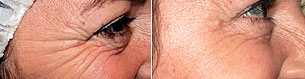 Di posizione:
Entropion, ectropion
Di motilità:
Ptosi, lagoftalmo, blefarospasmo
Infiammatorie
palpebre, 
ghiandole palpebrali, 
margine palpebrale
Neoplastica
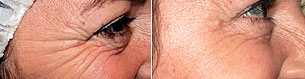 Anomalie acquisite
Di posizione:
Entropion, ectropion
Di motilità:
Ptosi, lagoftalmo, blefarospasmo, pseudoptosi
Infiammatorie
palpebre, 
ghiandole palpebrali, 
margine palpebrale
Neoplastica
Microftalmi
Enoftalmi
Senile
Dimagrimento
Sindrome di Claude Bernard-Horner
Anomalie acquisite
Di posizione:
Entropion, ectropion
Di motilità:
Ptosi, lagoftalmo, blefarospasmo
Infiammatorie
palpebre, 
ghiandole palpebrali, 
margine palpebrale
Neoplastica
Dermatiti
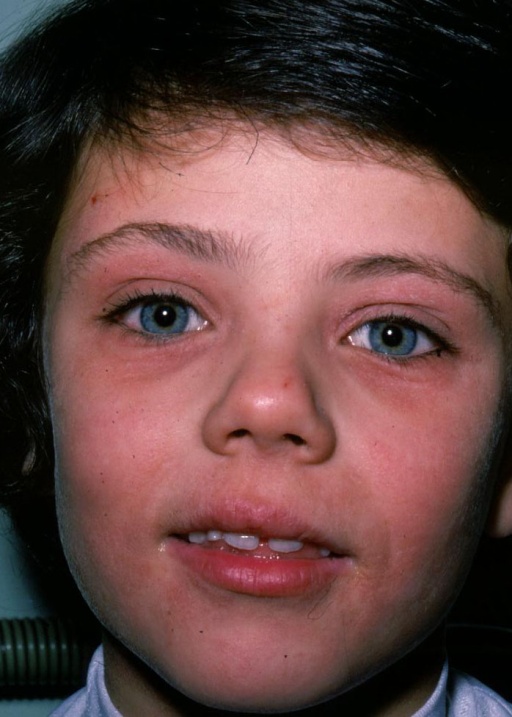 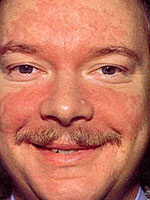 Anomalie acquisite
Di posizione:
Entropion, ectropion
Di motilità:
Ptosi, lagoftalmo, blefarospasmo
Infiammatorie
palpebre, 
ghiandole palpebrali, 
margine palpebrale
Neoplastica
Mollusco contagioso
Anomalie acquisite
Dermatiti infettive
Herpes simplex
Di posizione:
Entropion, ectropion
Di motilità:
Ptosi, lagoftalmo, blefarospasmo
Infiammatorie
palpebre, 
ghiandole palpebrali, 
margine palpebrale
Neoplastica
Anomalie acquisite
Di posizione:
Entropion, ectropion
Di motilità:
Ptosi, lagoftalmo, blefarospasmo
Infiammatorie
palpebre, 
ghiandole palpebrali, 
margine palpebrale
Neoplastica
Herpes zoster
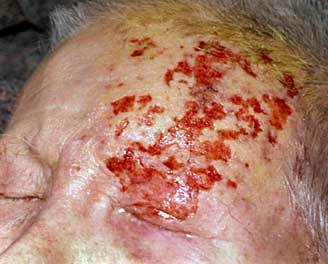 Anomalie acquisite				orzaiolo
Di posizione:
Entropion, ectropion
Di motilità:
Ptosi, lagoftalmo, blefarospasmo
Infiammatorie
palpebre, 
ghiandole palpebrali, 
margine palpebrale
Neoplastica
Anomalie acquisite				calazio
Di posizione:
Entropion, ectropion
Di motilità:
Ptosi, lagoftalmo, blefarospasmo
Infiammatorie
palpebre, 
ghiandole palpebrali, 
margine palpebrale
Neoplastica
Anomalie acquisite
Di posizione:
Entropion, ectropion
Di motilità:
Ptosi, lagoftalmo, blefarospasmo
Infiammatorie
palpebre, 
ghiandole palpebrali, 
margine palpebrale (blefariti)
Neoplastica
Anomalie acquisite
xantelasmi
Di posizione:
Entropion, ectropion
Di motilità:
Ptosi, lagoftalmo, blefarospasmo
Infiammatorie
palpebre, 
ghiandole palpebrali, 
margine palpebrale
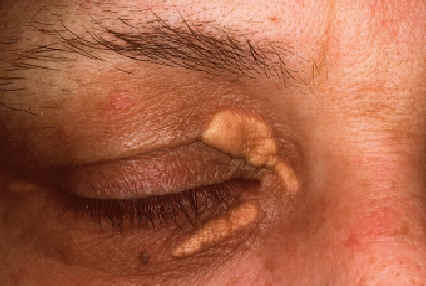 Anomalie acquisite
papillomi
Di posizione:
Entropion, ectropion
Di motilità:
Ptosi, lagoftalmo, blefarospasmo
Infiammatorie
palpebre, 
ghiandole palpebrali, 
margine palpebrale
Neoplastica
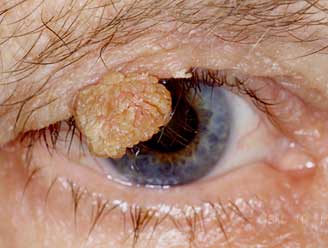 Anomalie acquisite
epiteliomi basocellulari e spinocellulari
Di posizione:
Entropion, ectropion
Di motilità:
Ptosi, lagoftalmo, blefarospasmo
Infiammatorie
palpebre, 
ghiandole palpebrali, 
margine palpebrale
Neoplastica
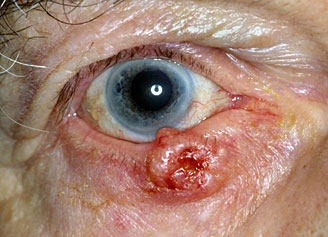 Carcinoma squamocellulare
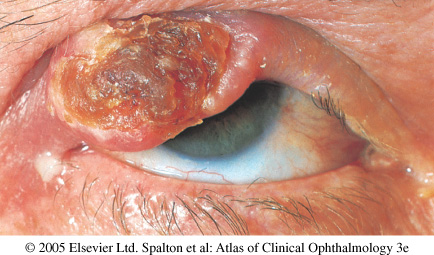 Carcinoma basocellulare
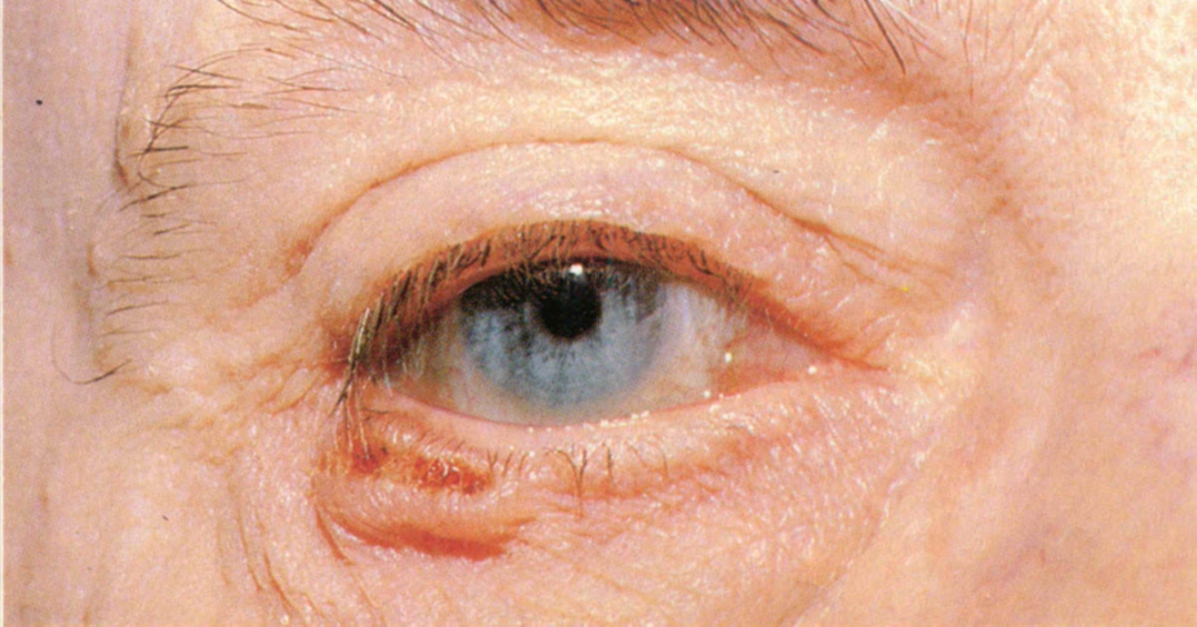 Carcinoma basocellulare
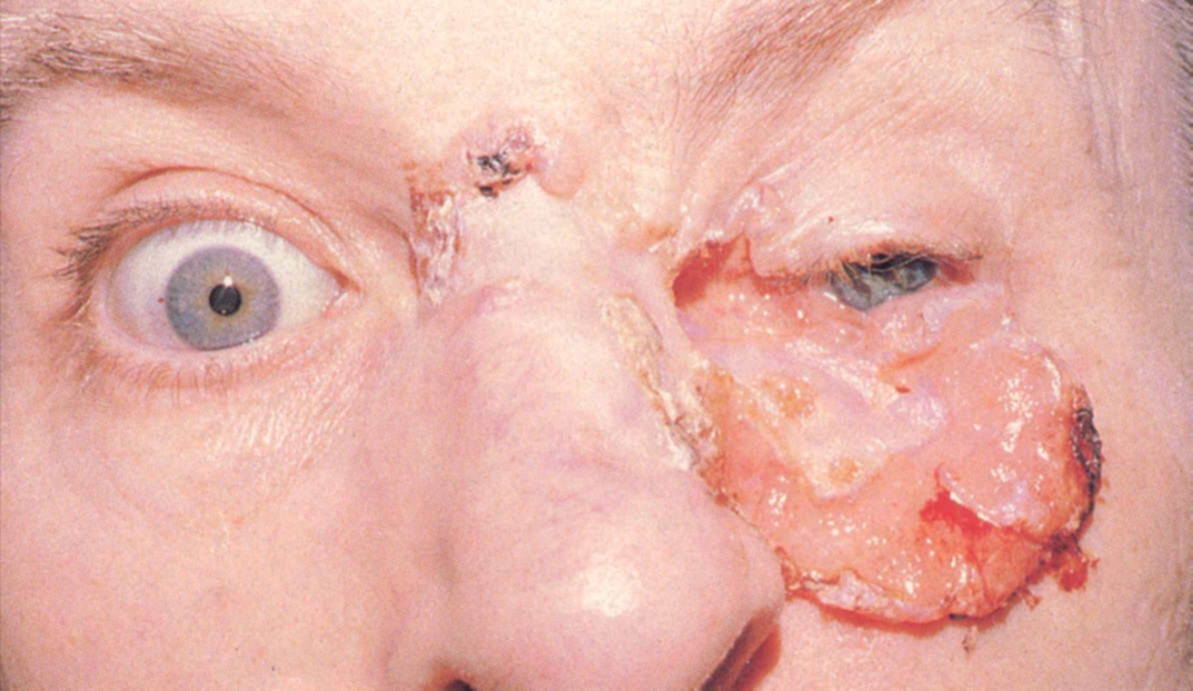 Melanoma
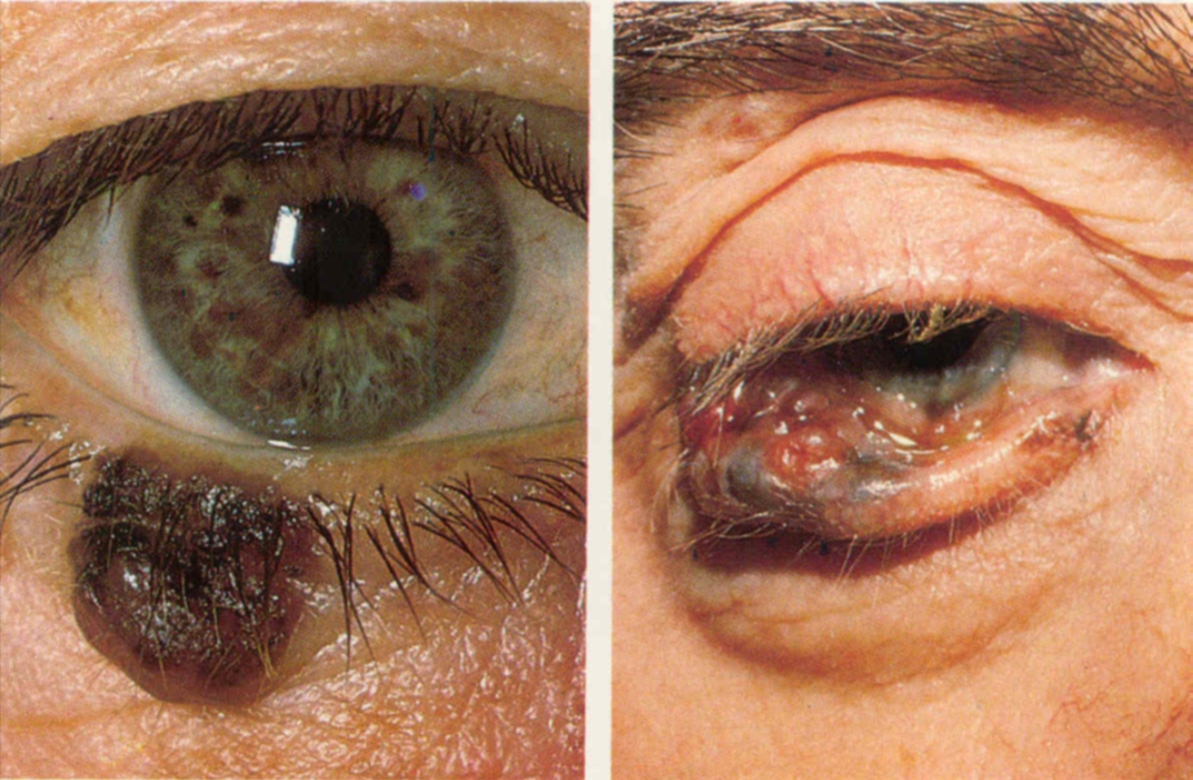 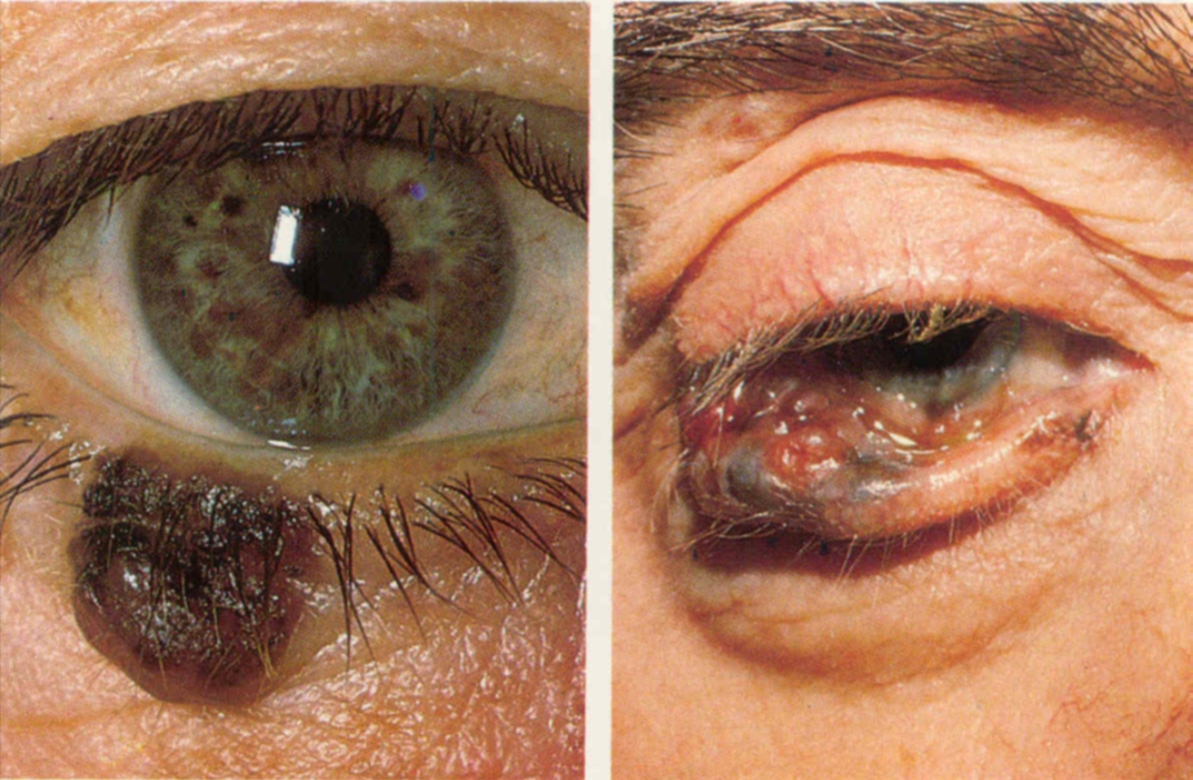 Apparato lacrimale: ghiandole lacrimali
Principale
ghiandole lacrimali accessorie
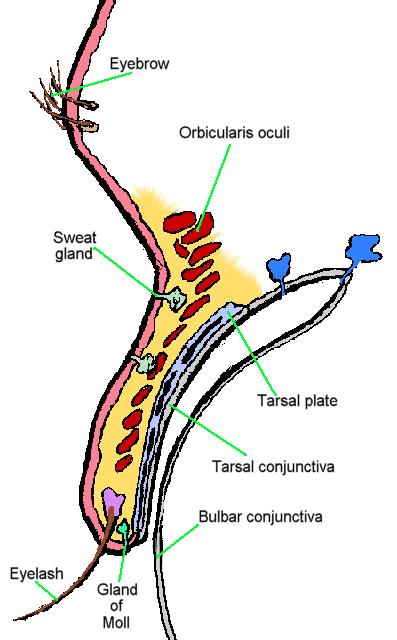 Lipidiche 
Meibonio, Zeiss, Moll
Sierose
Krause, Ciaccio-Wolfring
Mucuse 
Henle
Apparato lacrimale:vie di deflusso
Puntini lacrimali
Canalino superiore ed inferiore
Canale comune
Sacco lacrimale
Dotto naso-lacrimale
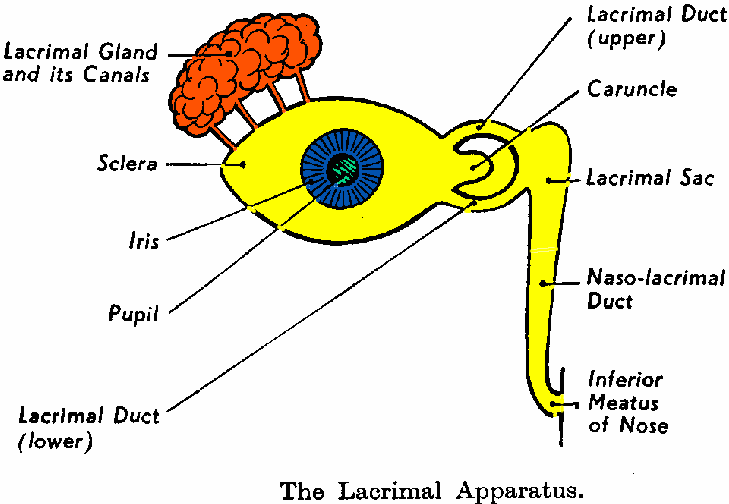 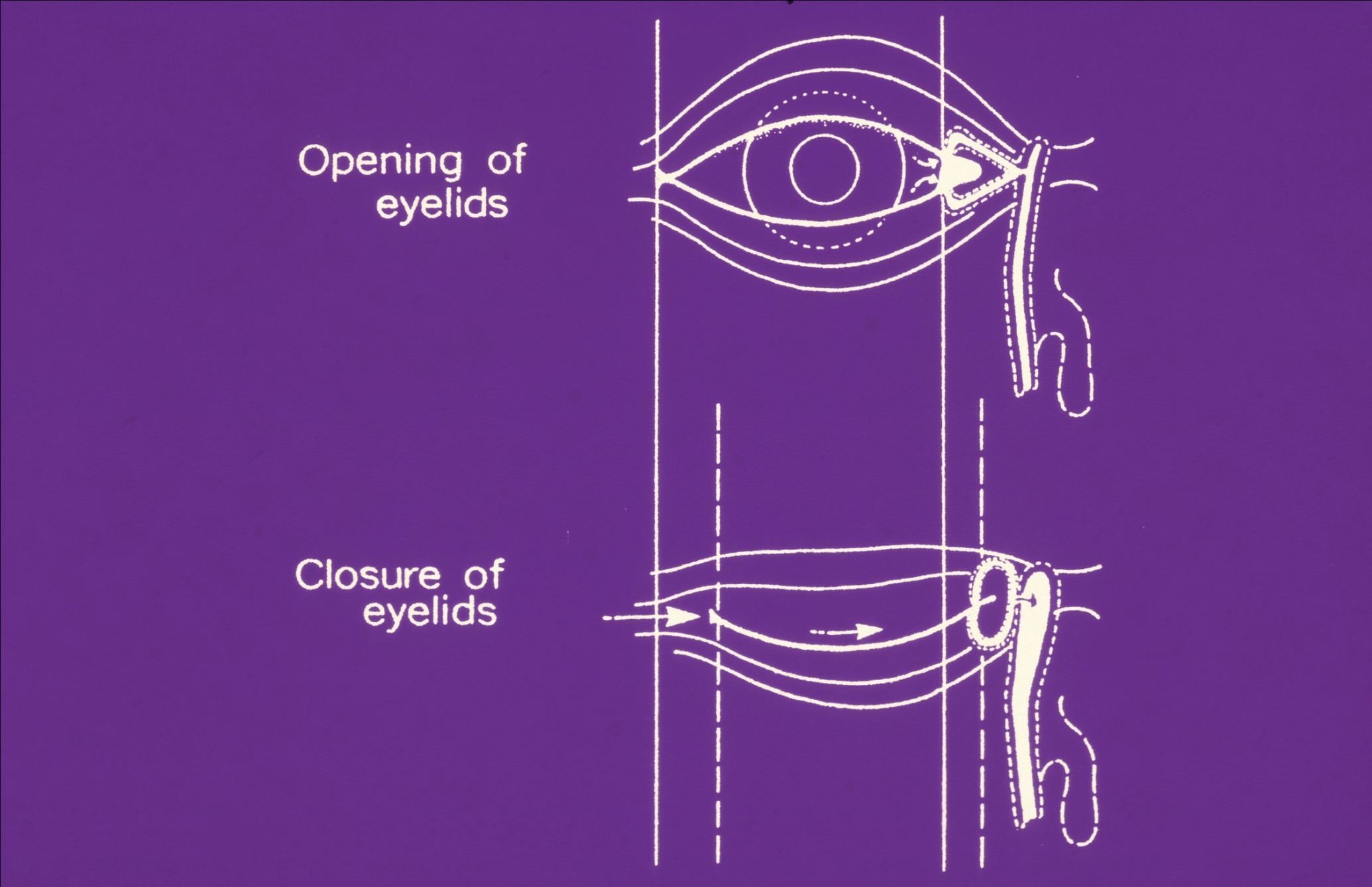 Film lacrimale
Strato lipidico
Strato acquoso
Strato mucoso
Film lacrimale
Esame alla lampada a fessura
menisco lacrimale
Film lacrimale
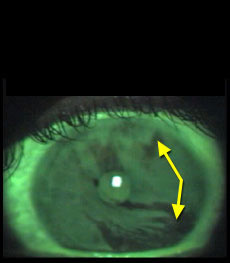 Esame alla lampada a fessura
break up time (BUT)


Test di Schirmer
basale
riflesso
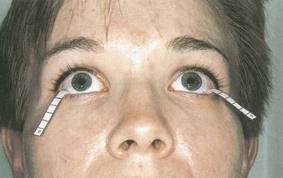 Riduzione della escrezione del film lacrimale
Dermatopatie
Dermatite seborroica
Acne rosacea
Malattie autoimmuni e/o immunitarie
Collagenopatie, artrite reumatoide, lupus
Sindrome di Sјögren
Invecchiamento = riduzione
del secreto della ghiandola lacrimale principale e delle accessorie (parte “acquosa”)
del numero delle ghiandole di Meibomio (parte “lipidica”)
delle cellule mucipare della congiuntiva (parte “mucosa”)
Deficit del film lacrimale
“Occhio secco”
Alterazione del menisco lacrimale
B.U.T. ridotto / assente
Test di Schirmer alterato

Sintomi
Irritazione, bruciore, sensazione di corpo estraneo, fotofobia, ….
Terapia
idratazione del paziente
somministrazione di sostituti del film lacrimale (colliri / gel)
protezione (occhiali, ambiente, ecc..)
occlusione dei puntini lacrimali
Malattie della ghiandola lacrimale
Dacrioadenite acuta
stenosi congenita
Sintomi:
Epifora
Congiuntiviti recidivanti
Dacriocistite
Stenosi congenita
Massaggio
 2-4 volte al giorno
Effettuato con energia sufficiente a forzare l’ostruzione inferiore del dotto naso-lacrimale
Risolutivo nella gran parte dei casi
Sondaggio 
Dopo i 1 anno di età nei casi non risolti con il massaggio
Sondaggio vie lacrimali
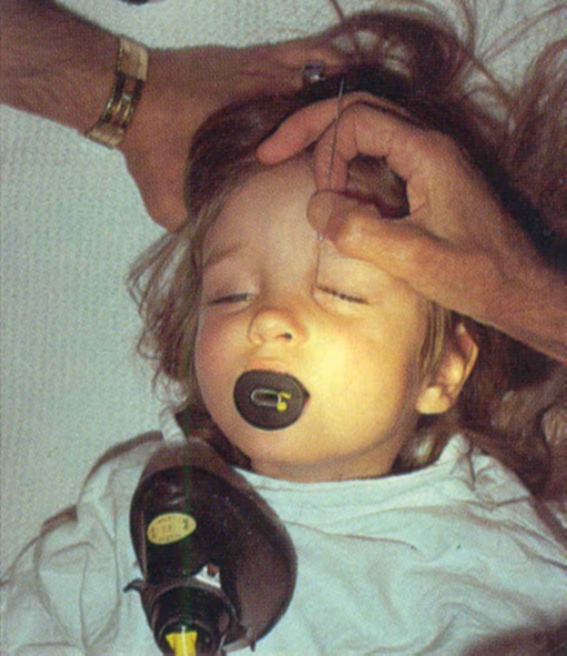 Canalicoliti
Acute


 
Croniche
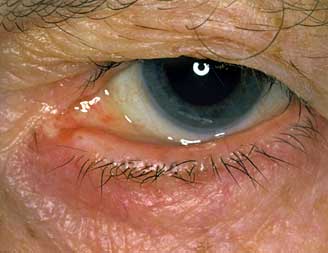 Canalicoliti
Acute


 
Croniche
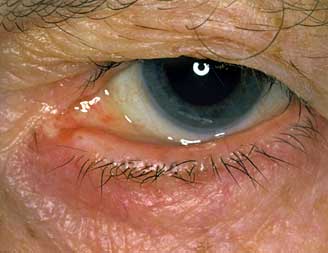 Dacriocistiti
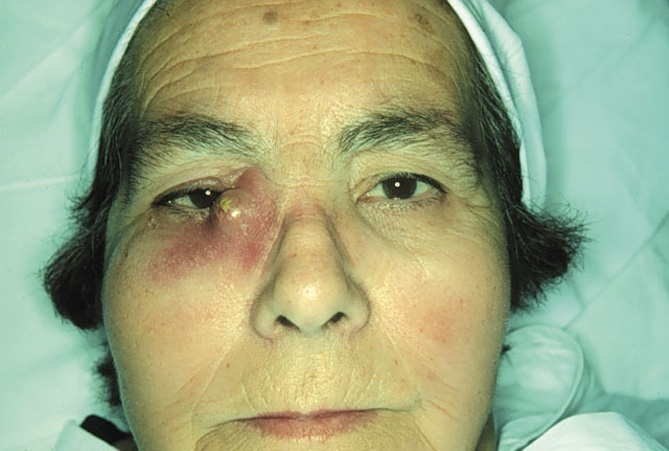 Acute


 
Croniche
Congiuntiva
Membrana mucosa che riveste la superficie posteriore delle palpebre e, riflettendosi, quella anteriore della sclera formando uno spazio virtuale chiamato sacco congiuntivale 

Palpebre (tarsale)
Fornici
Bulbo oculare
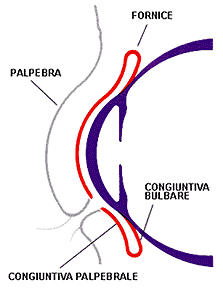 congiuntiva
Ispezione
Congiuntiva: ispezione
Congiuntiva
Emorragia sottocongiuntivale


Corpo estraneo congiuntivale
Congiuntiviti:segni clinici
Iperemia
Edema
Follicoli 
Papille
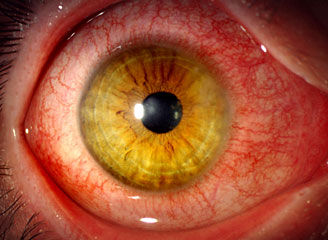 Congiuntiviti:segni clinici
Iperemia
Edema (chemosi)
Follicoli 
Papille
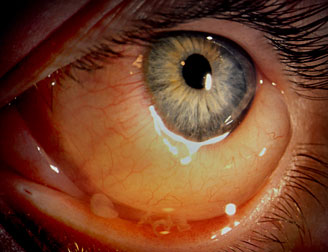 Congiuntiviti:segni clinici
Iperemia
Edema
Follicoli
(noduli linfatici)
Papille
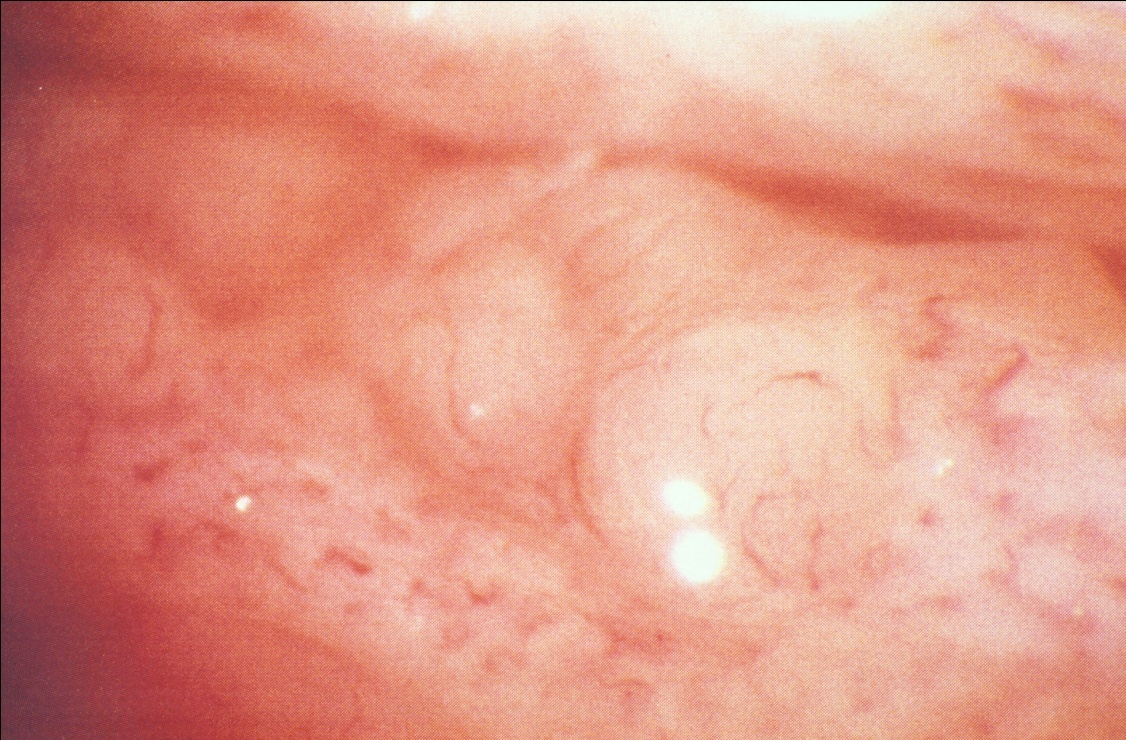 Congiuntiviti:segni clinici
Iperemia
Edema
Follicoli 
Papille
(linfociti, macrofagi)
Congiuntiviti:segni clinici
Iperemia
Edema
Follicoli 
Papille
Congiuntiviti batteriche: “difese naturali”
Ammiccamento
Film lacrimale
Temperatura
Flora congiuntivale
Staphylococcus albus
Staphylococus epidermidis
Staphylococus aureus
Streptococchi 
Escherichie 
Protei
klebsielle
Classificazione eziologica
Infettiva
Batteri
Virus
Miceti
Parassiti
Non infettiva
Alterazioni del film lacrimale
Allergica
Reattiva 
Agenti fisici
Radiazioni termiche
Radiazioni ultraviolette
Agenti chimici
Cosmetici
Farmaci
Classificazione clinica
Catarrale
Sierosa
Purulenta
Pseudomembranose
Membranose 
Lignee
Congiuntiviti batteriche
Gram +
Staphylococus aureus
Streptococcus pnumoniae 
Corynebacterium diphtheriae
Clostridium 
Nocardia
Gram – 
Enterobac.
Escherichie 
Protei
klebsielle
Congiuntivite batterica
Trasmissione
diretta
indiretta
Incubazione
Breve
Sintomatologia
bilaterale
 sensazione di corpo estraneo,bruciore, fotofobia
Congiuntiviti batteriche
Catarrale acuta
Esame obiettivo
sierosa-mucosa-purulenta
Edema palpebrale
Iperemia congiuntivale
Complicanze
corneali 
Terapia
antibiotica topica antibiotica a largo spettro 
nei casi resistenti alla terapia: antibiogramma
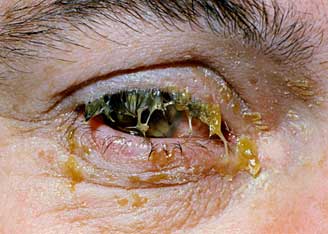 Congiuntiviti
Purulenta (Neisseria gonorrhoeae)
Forma neonatale
Profilassi alla Credè
	(nitrato d’argento al 2%) 

	Terapia sistemica !!!! (ceftriaxone)
Congiuntiviti batteriche
croniche
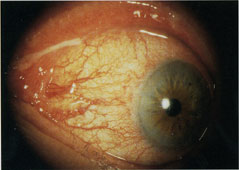 Congiuntiviti
Virali
Adenovirus
Febbre faringo-congiuntivale
Cheratocongiuntivite epidemica
Congiuntiviti
Virali
Adenovirus
Febbre faringo-congiuntivale
Cheratocongiuntivite epidemica
Congiuntiviti
Virali
Herpes virus
Simplex
Zoster
Congiuntiviti
Allergiche
Rinocongiuntivite allergica stagionale
Congiuntivite primaverile
Congiuntivite atopica
Congiuntivite giganto-papillare

Sintomi 
bruciore, prurito, modesta secrezione
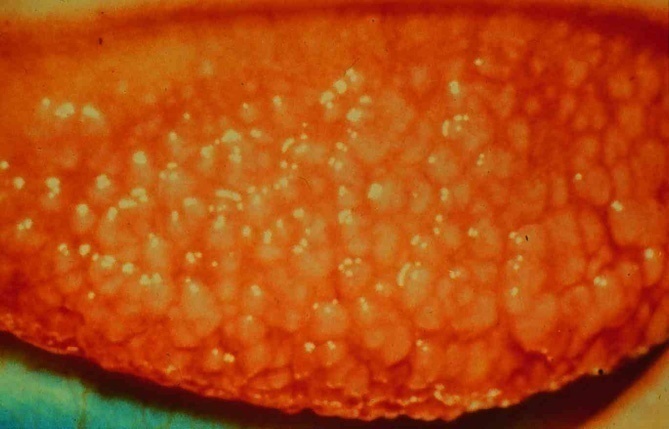 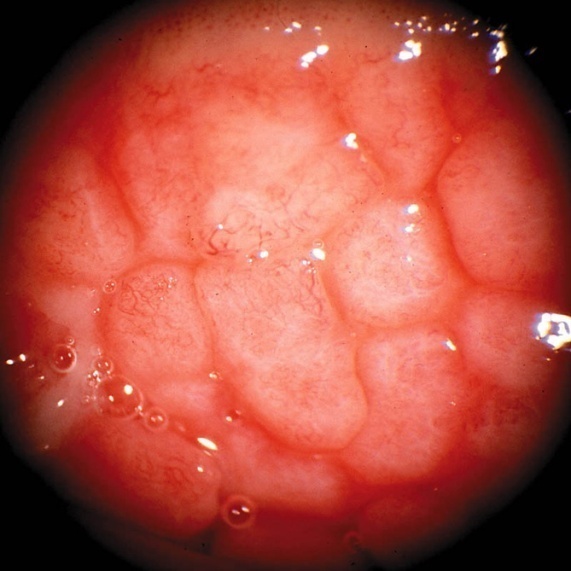 Pinguecola				Pterigion
Dermoide epibulbare
Carcinoma in situ (displasia congiuntivale intraepiteliale) 




Melanoma della congiuntiva
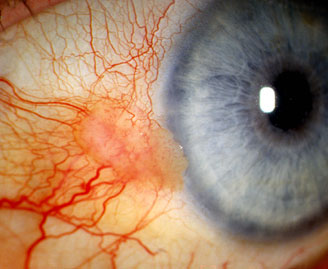